DESPACITO
​
 The Importance of 
Co-creating Cultural Activities with and for International Students.​
​​
​
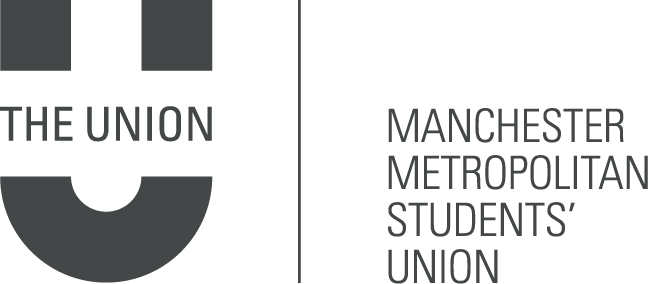 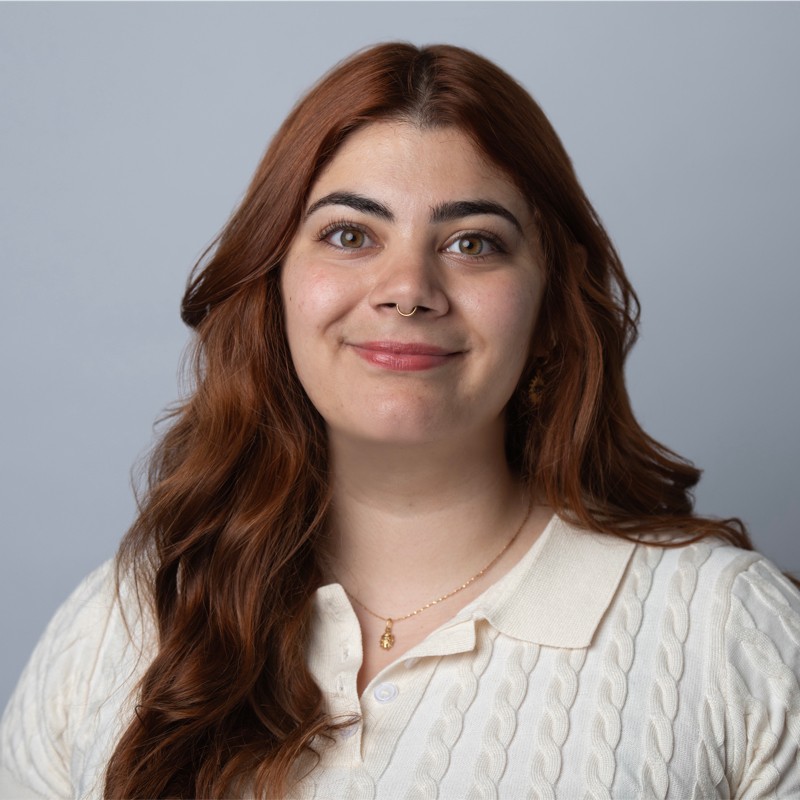 Who am I?
Trustee for UKCISA 
UK Council for International Student Affairs 
1 year in the role
Immigrant
From Argentina. 
MS in Digital Marketing Communications form Man Met
International Project Coordinator 
Started this project from scratch 
3 years developing it
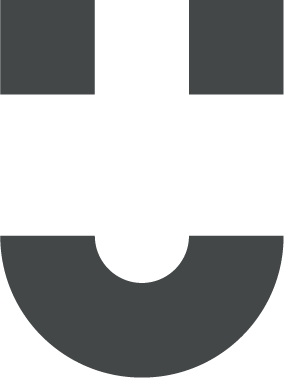 What are we covering today?
How does the international student experience look like right now?
The International Student Project at The Union in a nutshell.
How to co- create cultural activities with students.
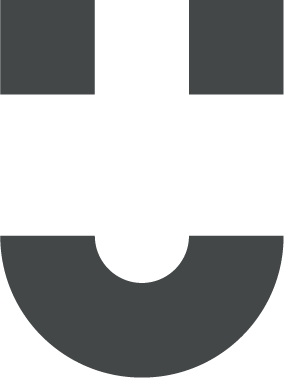 Would you recommend the UK to a friend?
“Not affordable now due to the cost and devaluation of currencies in the third world countries”

“International students are not millionaires, and they are contributing significantly to the UK’s economy already every year and can’t take the responsibility to fix the UK’s economy”

“It depends. Single students are generally better situated to deal with financial austerity. I would dissuade students with families”
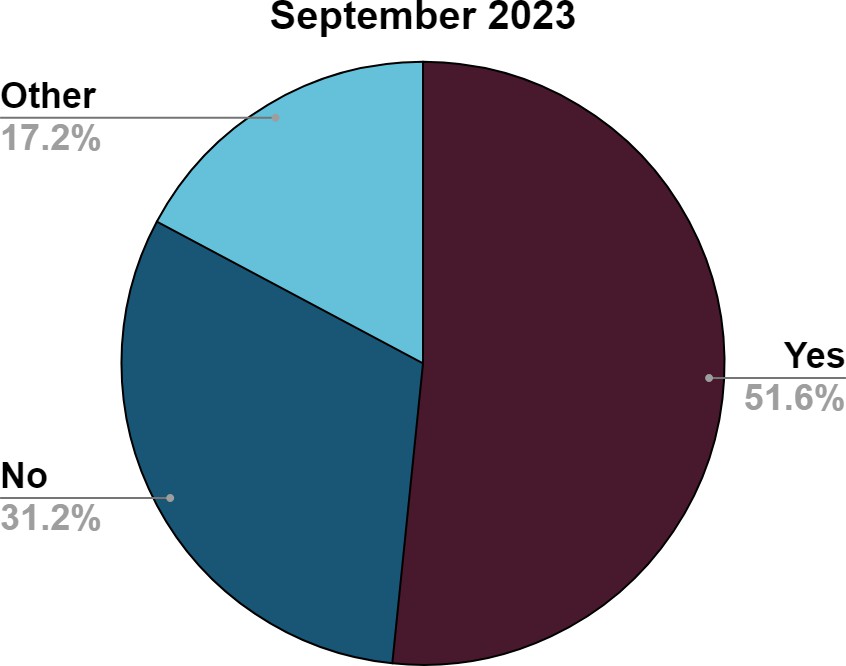 Would you recommend the UK to a friend?
“I wouldn't recommend it to people from [Nigeria] because of how difficult the visa processing is and how the govt continues to treat foreign students (particularly from poorer countries)”
“Considering the cost and a perceived anti- international students' sentiments coming from the UK government…a key consideration more so now would be getting a very good overall value for money considering the high cost of a UK education for an international student”
“I am not confident enough to recommend the UK. Countries like Germany are more welcoming and have greater career opportunities for graduates”
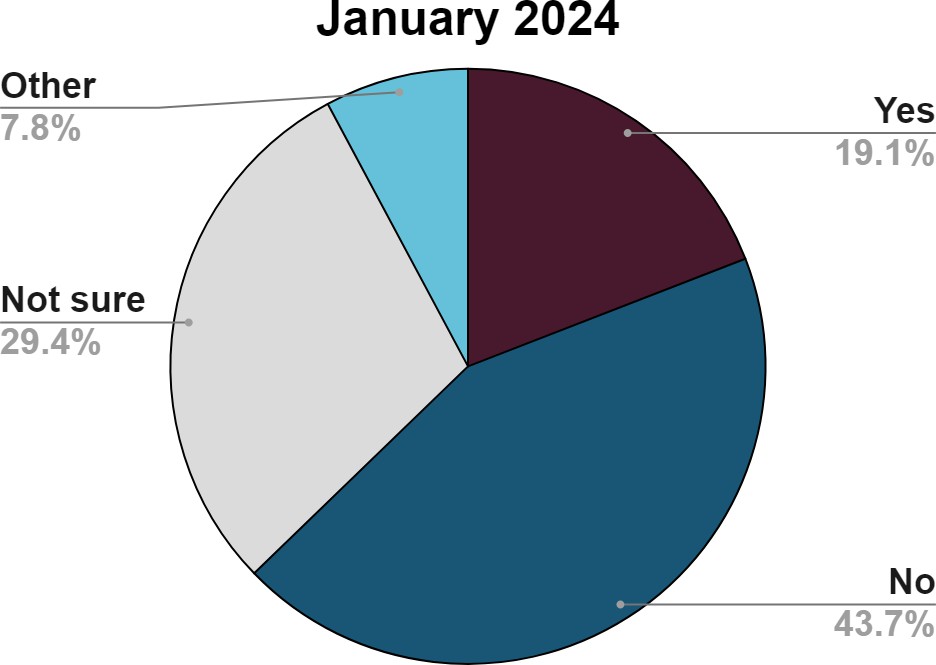 2023/2024
+ Increasing visa and IHS costs.​
+ The announcement on dependents.​
+ Cost of living crisis.​
+ Currency fluctuations
Eg Nigerian currency plummeted throughout 2023 reaching a record low
100 Nigerian Naira = £0.08 (8 Jan 2024)
100 Nigerian Naira = £0.18 (9 Jan 2023)
+ Accommodation shortage and spiraling rental prices.​
+ Increase in Skilled Worker visa threshold.​
+ The review of the Graduate route review.
+  Current Riots. 

+ 40% of Officers are International Students and over 90% are Postgrad.
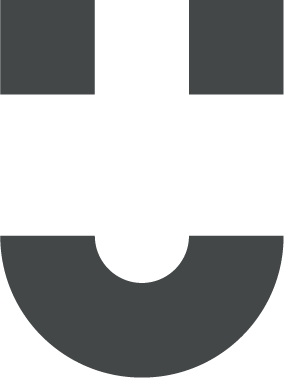 IN SUMMARY - LANDSCAPING:
+  Dependents and volatile policy environment is a real thorn in the bed in an already changing global market.
+ We need to think how to better support the students that are coming to ensure they spread a positive message about the UK and want to recommend it to friends.
+ You can usually forecast with data, but it is hard with limited data.
+ Be wary of potential geopolitical changes that may affect diversity
+ FE/HE and political changes overseas affect us
Canada is capping numbers for the next 2 years
Australia is targetting certain kinds of student applicants and agents
USA elections
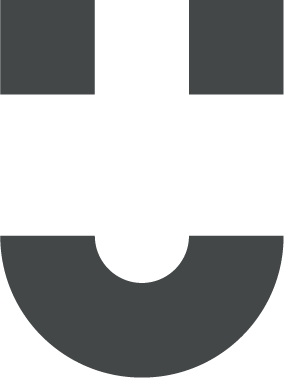 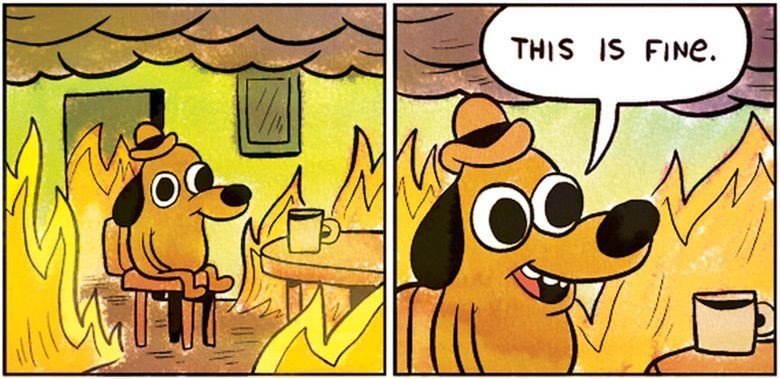 Despacito
Slowly
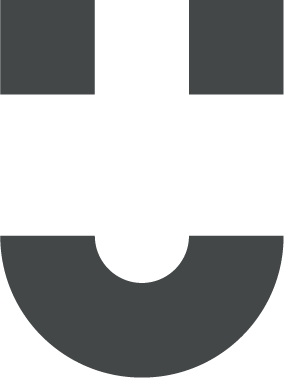 A COMMUNITY IS NOT BUILT IN A DAY!
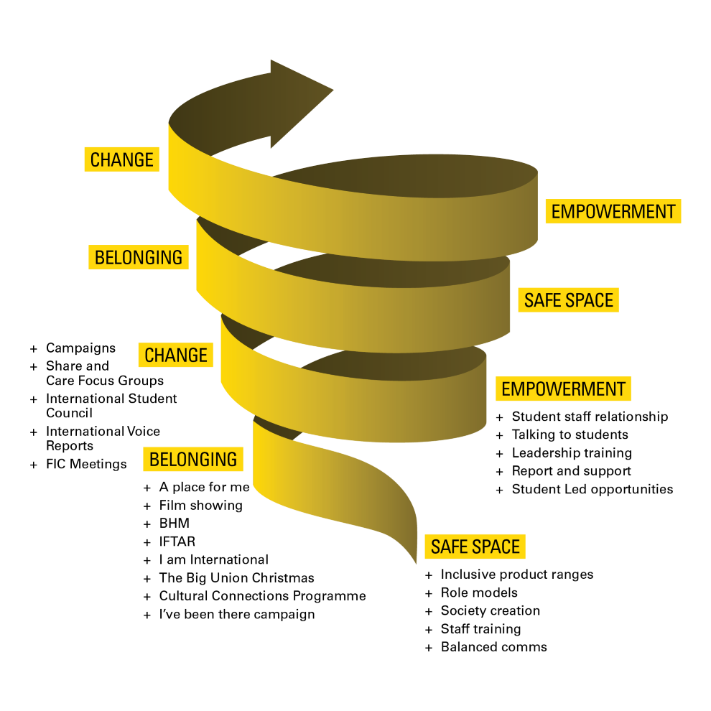 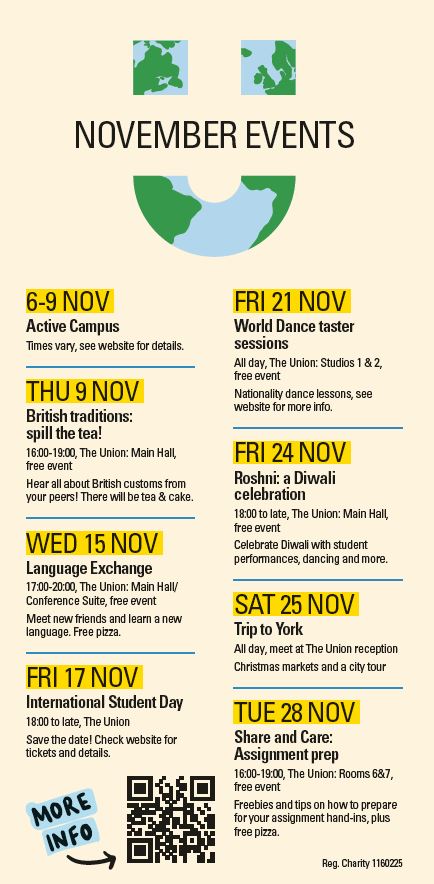 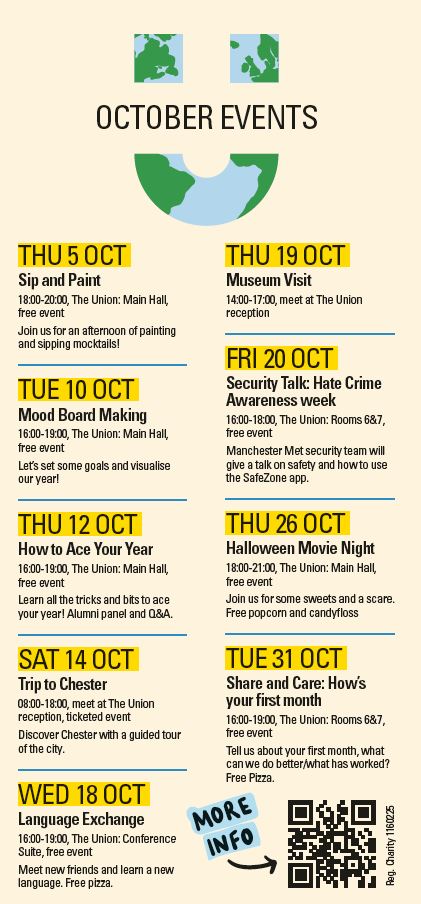 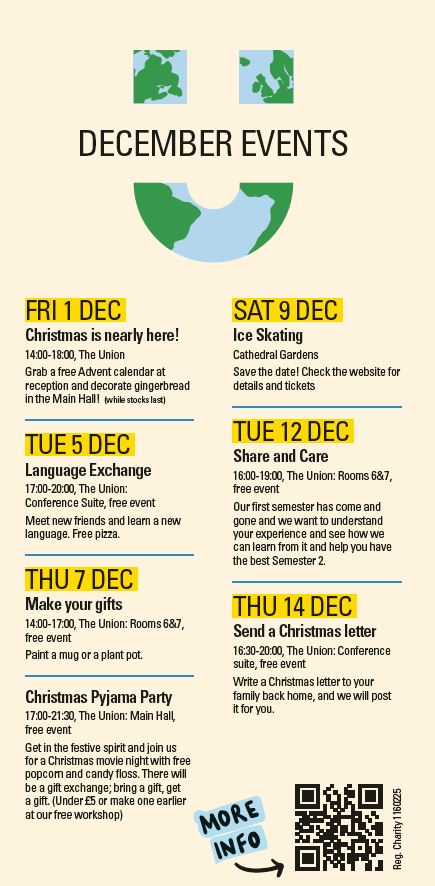 Every month: 
Voice event
Creative event
Language Event 
Cultural event
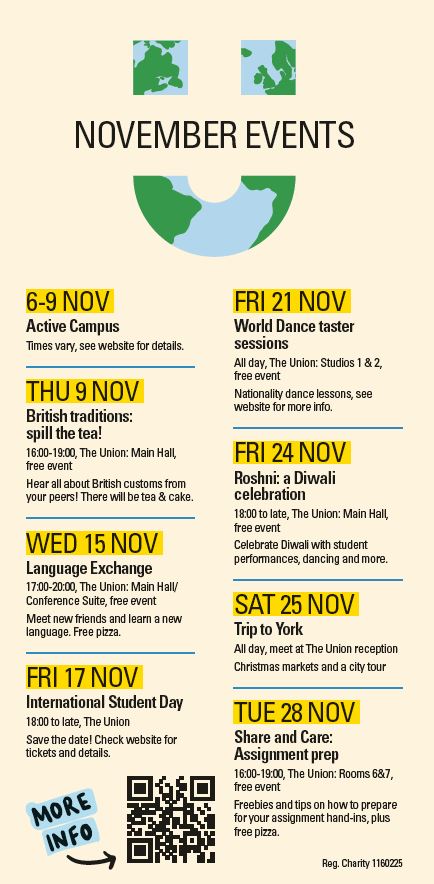 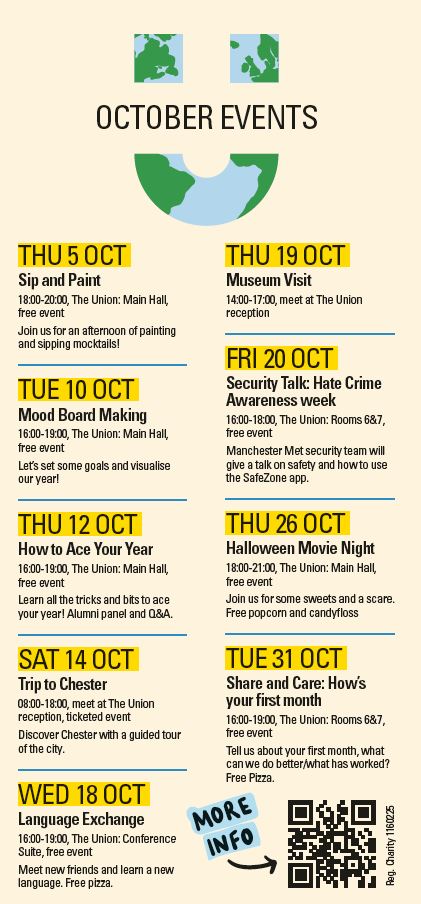 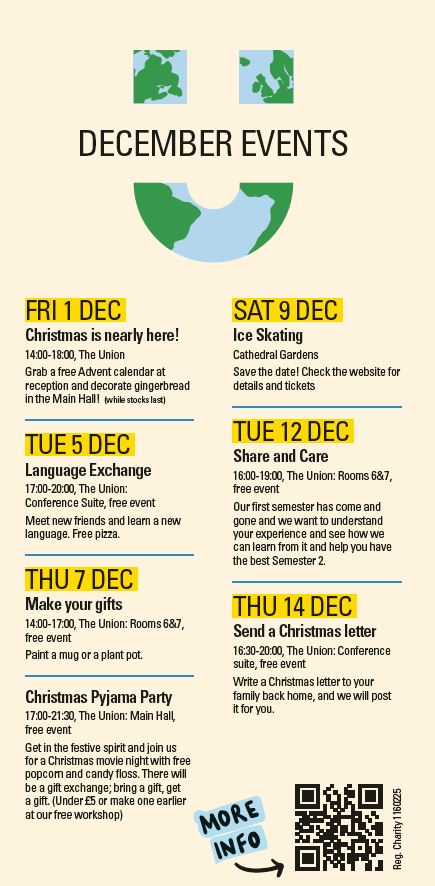 Co-created with students...
STUDENT LED             vs            CO- CREATION
CONVERSATIONS

STUDENT COUNCIL

FOCUS GROUPS

CONSULTATIONS 

OPEN CALLS 

SOCIETIES
STUDENT LEADS 

STUDENT COUNCIL

SOCIETY EVENTS

CONTENT CREATION
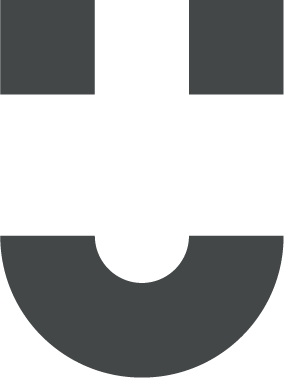 QUESTIONS TO ASK WHEN ORGANISING AN EVENT
+ Is this happening somewhere else?
+ Am I needed? 
+ Do students want this?
+ Do we have the money?
+ Do we have the time? 
+ Do we have the physical space on campus?
+ Do I have clear Aims and Objectives?
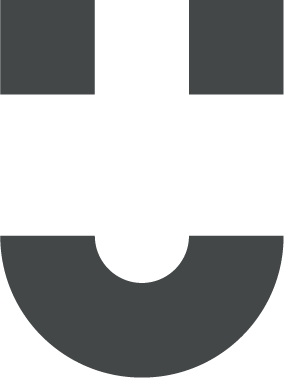 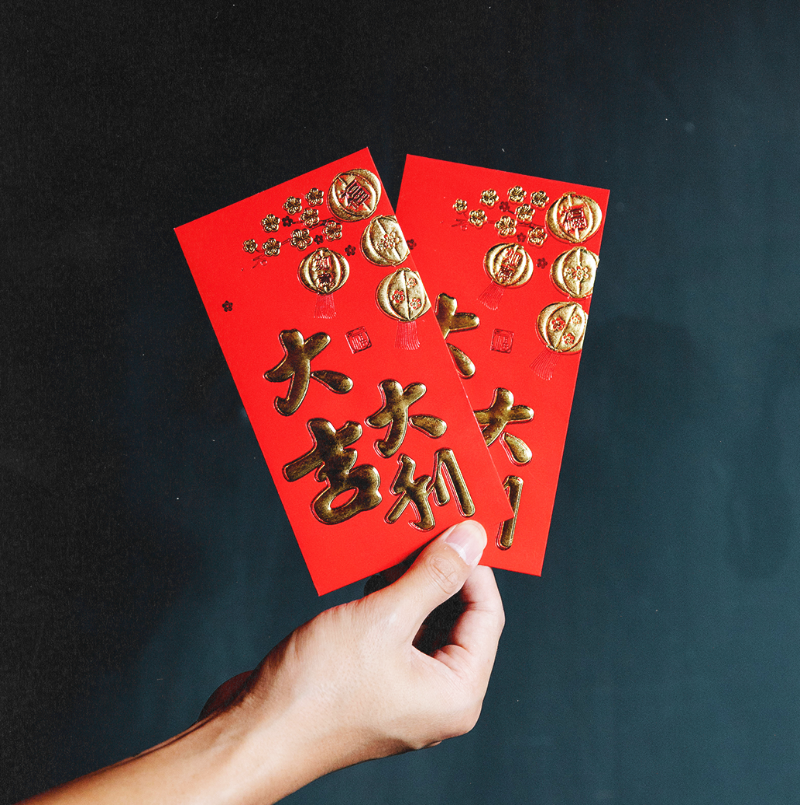 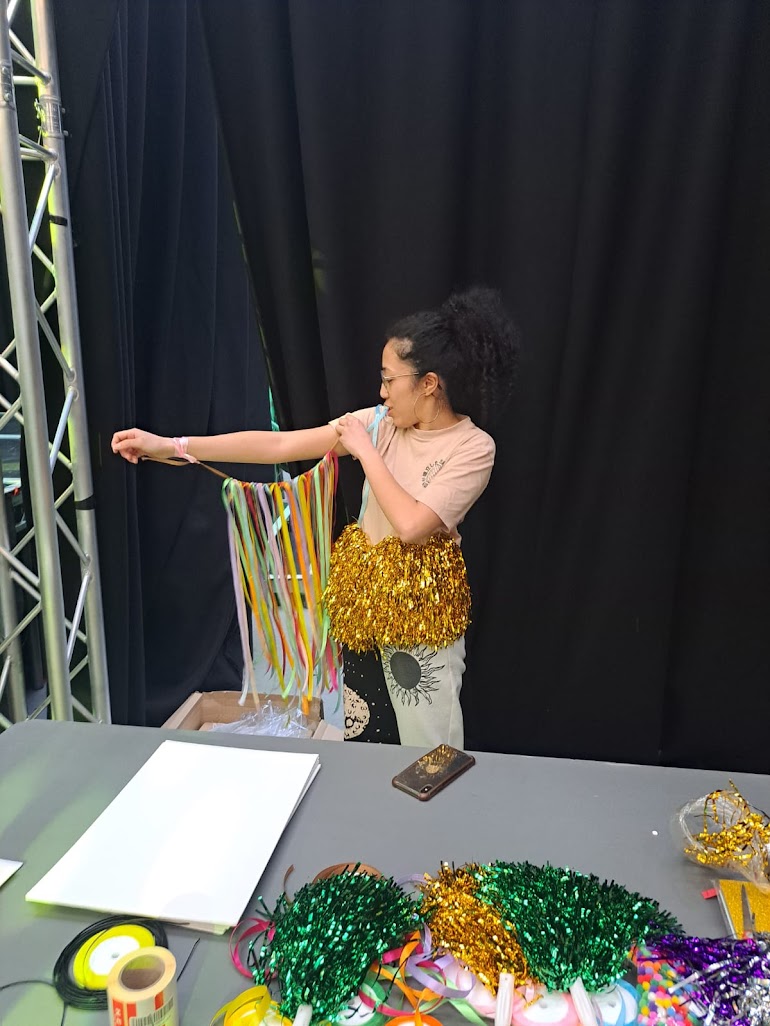 CELEBRATING IN DIFFERENT WAYS
+ Lunar New Year
150 envelopes given with chocolates, one prize and information. 
Blog post about events in the city in partnership with the Lunar New Year Manchester team 
+  Brazilian Carnaval 
Samba Dance Workshop (7 attendees)
Crafts Workshop (20 attendees)
+ St Patricks Day
Crafts Workshop (15 attendees)
+ International Women’s Day
Crafts, Quiz, Movie night (25 attendees)
+ Naruz 
Supported the Persian society with their Haft Sin table and food. (60 attendees)
+ International Happiness Day
Positivity Jars (7 attendees)
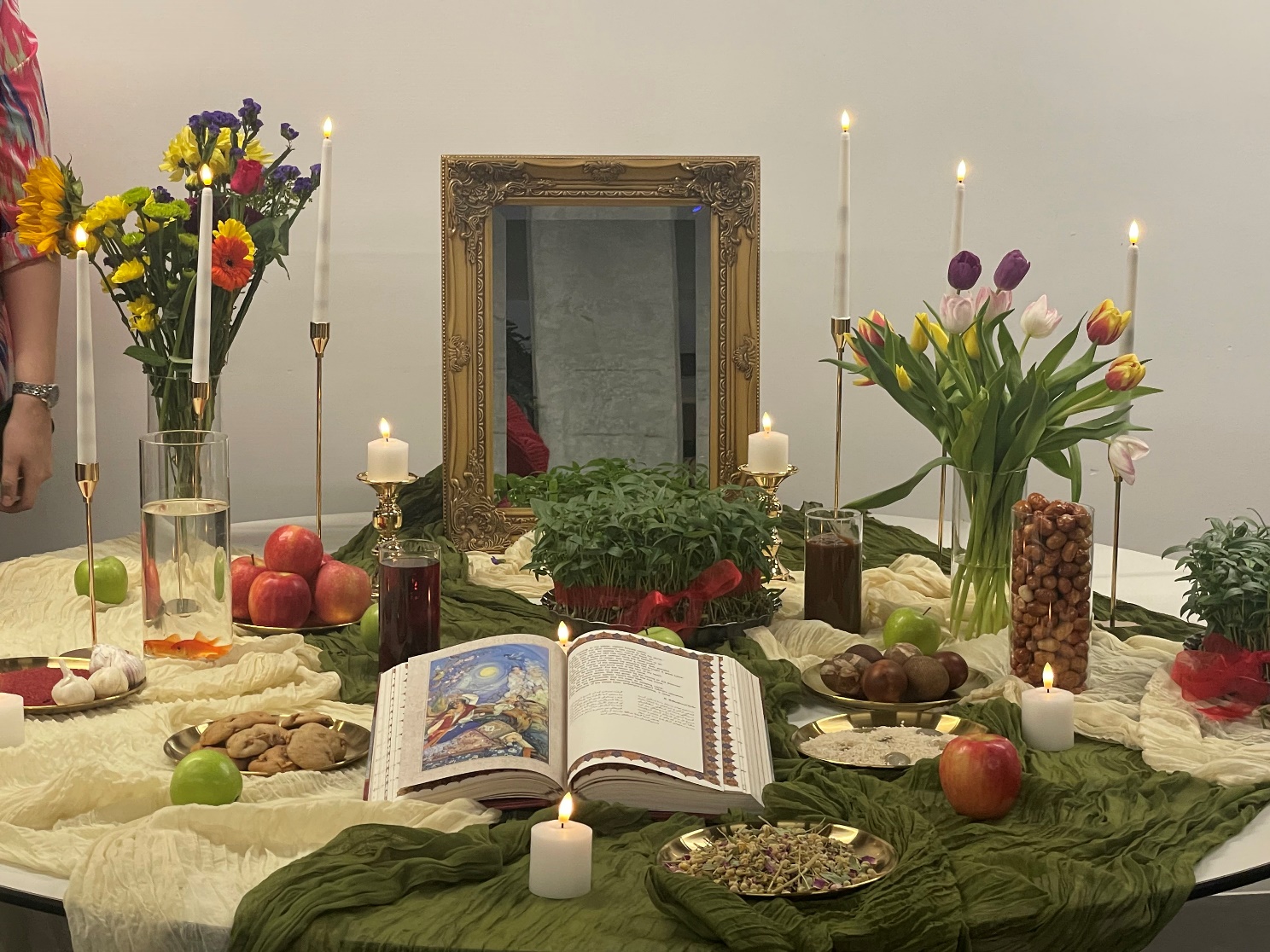 300

250

200

150

100

50

0
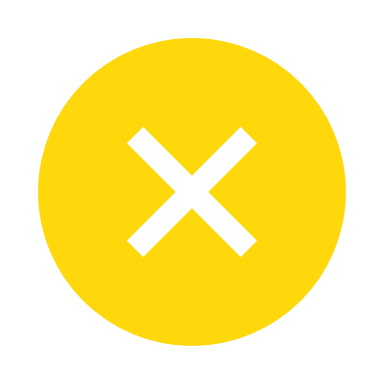 ENGAGEMENT
£0         £50       £100        £150        £200        £250        £300
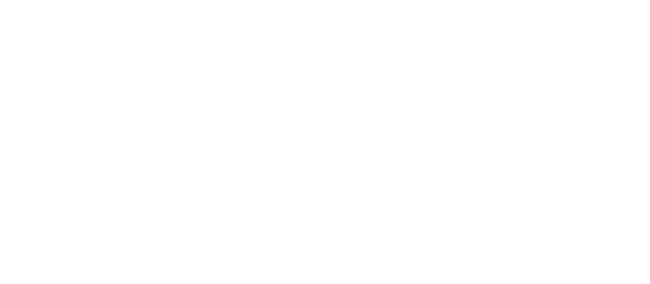 MONEY SPENT
BURNS NIGHT
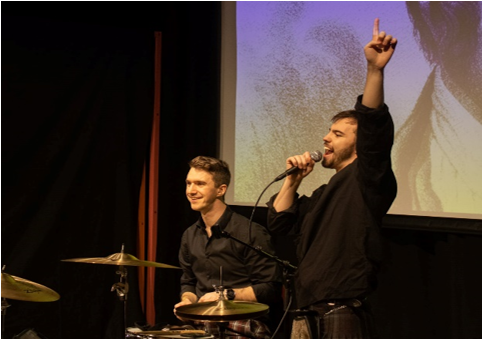 Society collaborations​
Engagement Activities & Food vendors​
Over 600 students in attendance​​
Student Performances and Poetry readings​​
Ceilidh live band with a caller​​
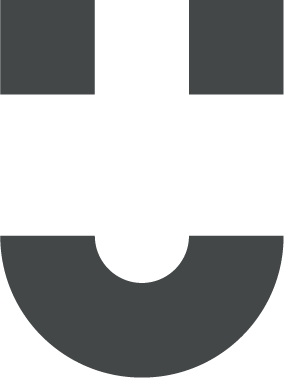 HOLI CELEBRATIONS
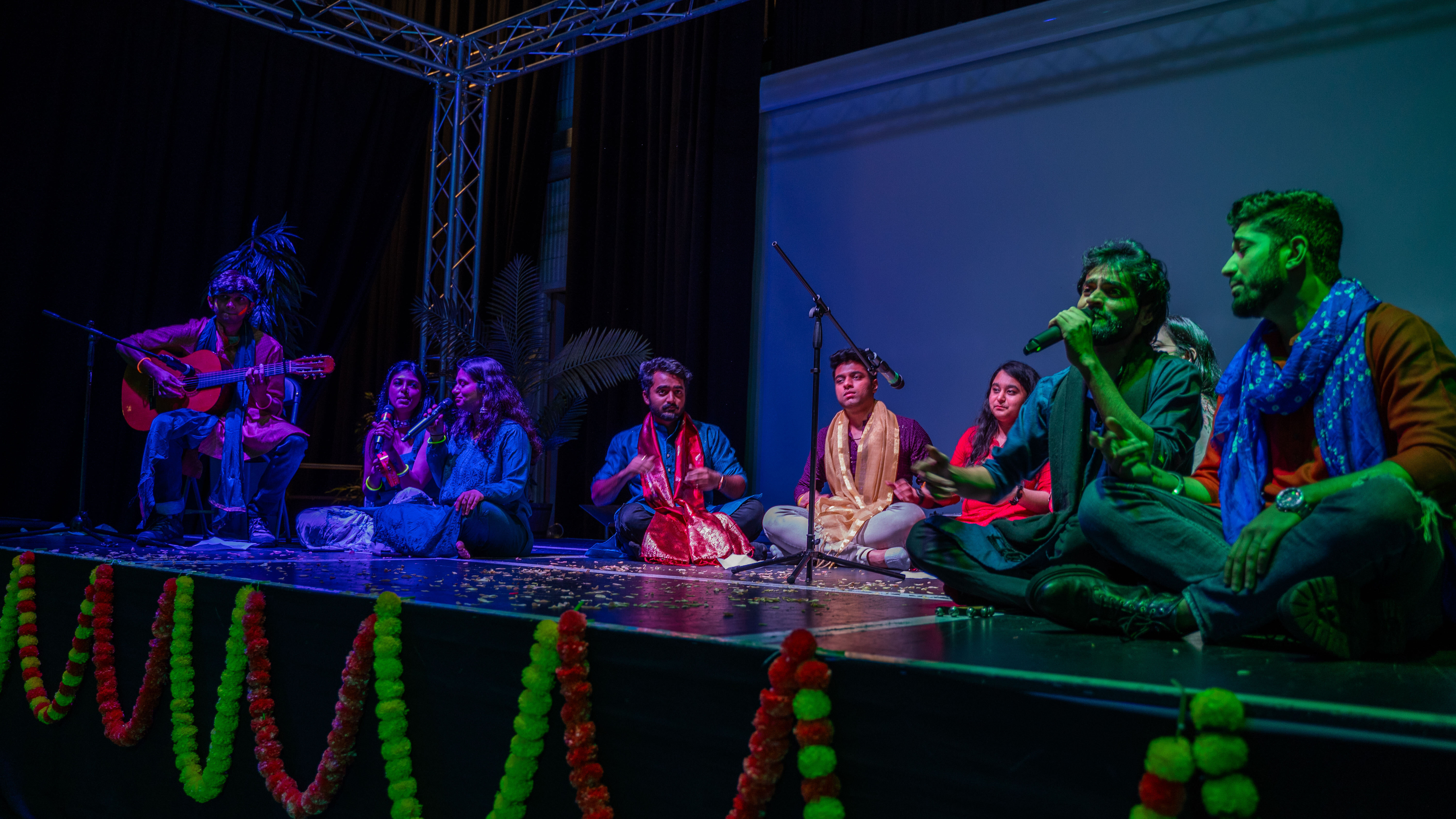 Society collaborations​
Henna Station
International DJ
Over 240 students in attendance​​
4 Student performances
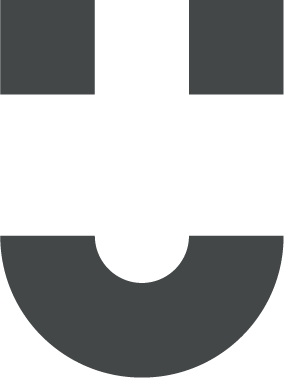 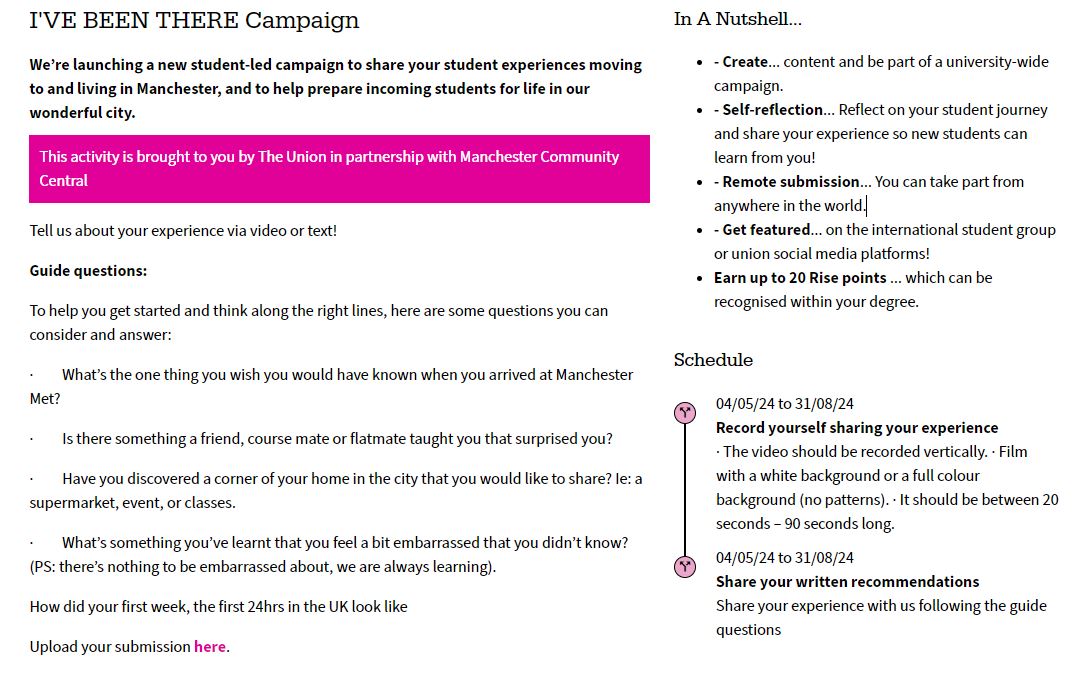 [Speaker Notes: https://rise.mmu.ac.uk/activity/ive-been-tehre-campaign/]
A COMMUNITY IS NOT BUILT IN A DAY!
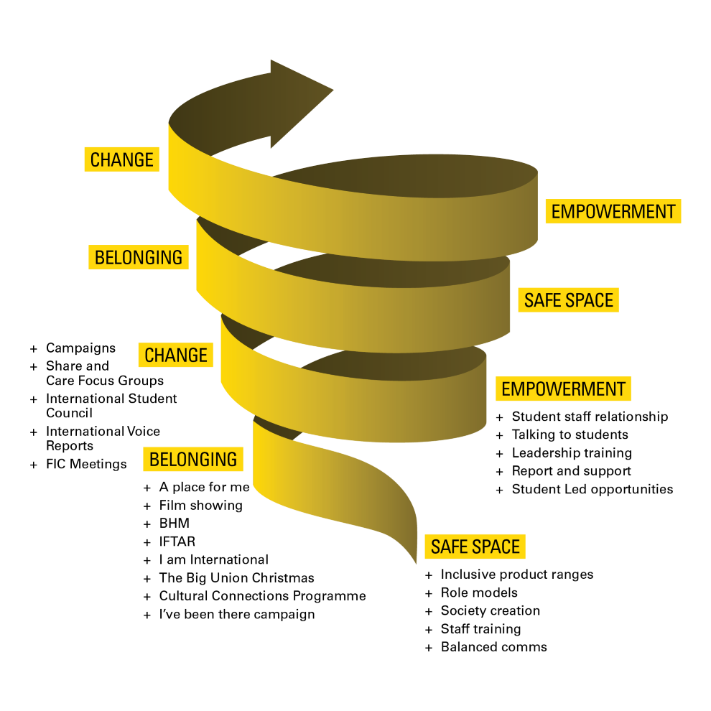 HOW CAN 
YOU
START?
Reach
Work with your international office when possible. They can help with contacting students. Set up a focus group/ a survey with incentive. 

2.    Realistic Expectations
You may think it is all or nothing, but it could be as simple as a monthly social. Every little helps. 

3.    Resources
Collaborating with other departments can help, as well as linking event with preexisting projects (Sport activities, Wellbeing, GIAG).
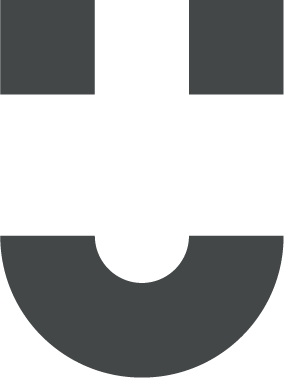 HOW CAN YOU START?
If you have research/ innovative ideas in mind...
If you are looking for a community space and training & toolkits...
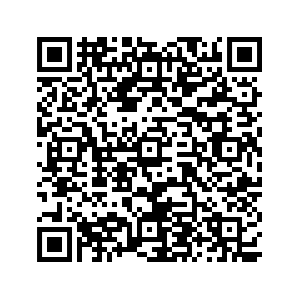 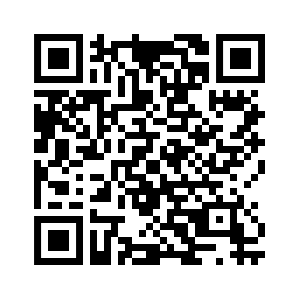 Webinar 20 August: innovative ideas and research to improve the international student experience
Join UKCISA SUs have FREE membership!
THANK YOU! 
Q&A 
If you want to keep in touch... 
Maria Loray
M.LORAY@MMU.AC.UK
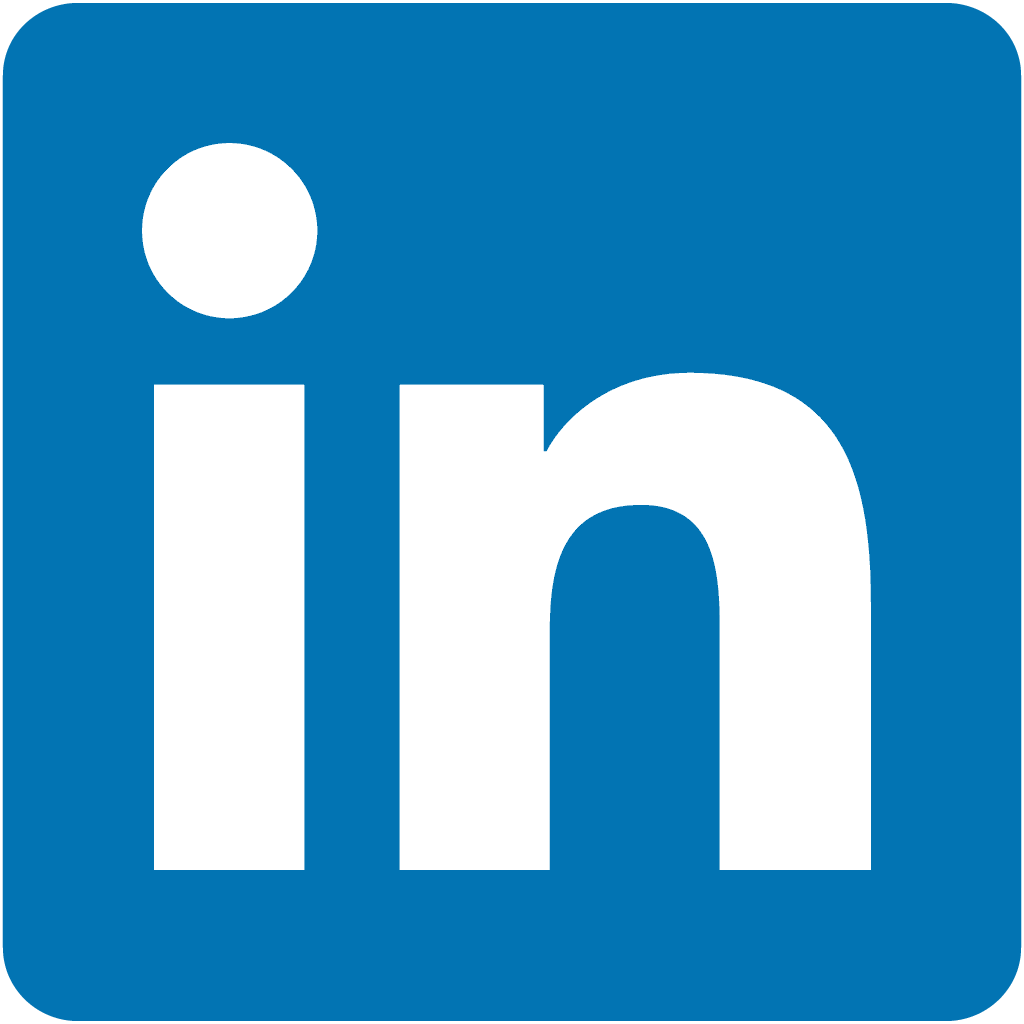 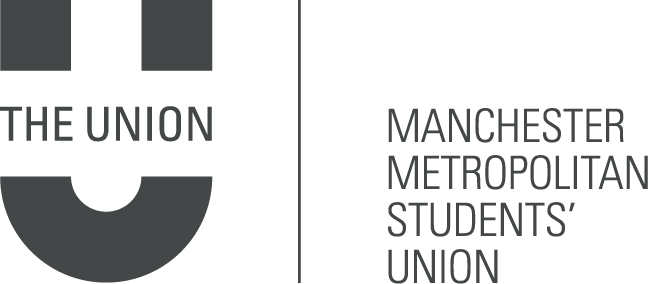 EXAMPLES
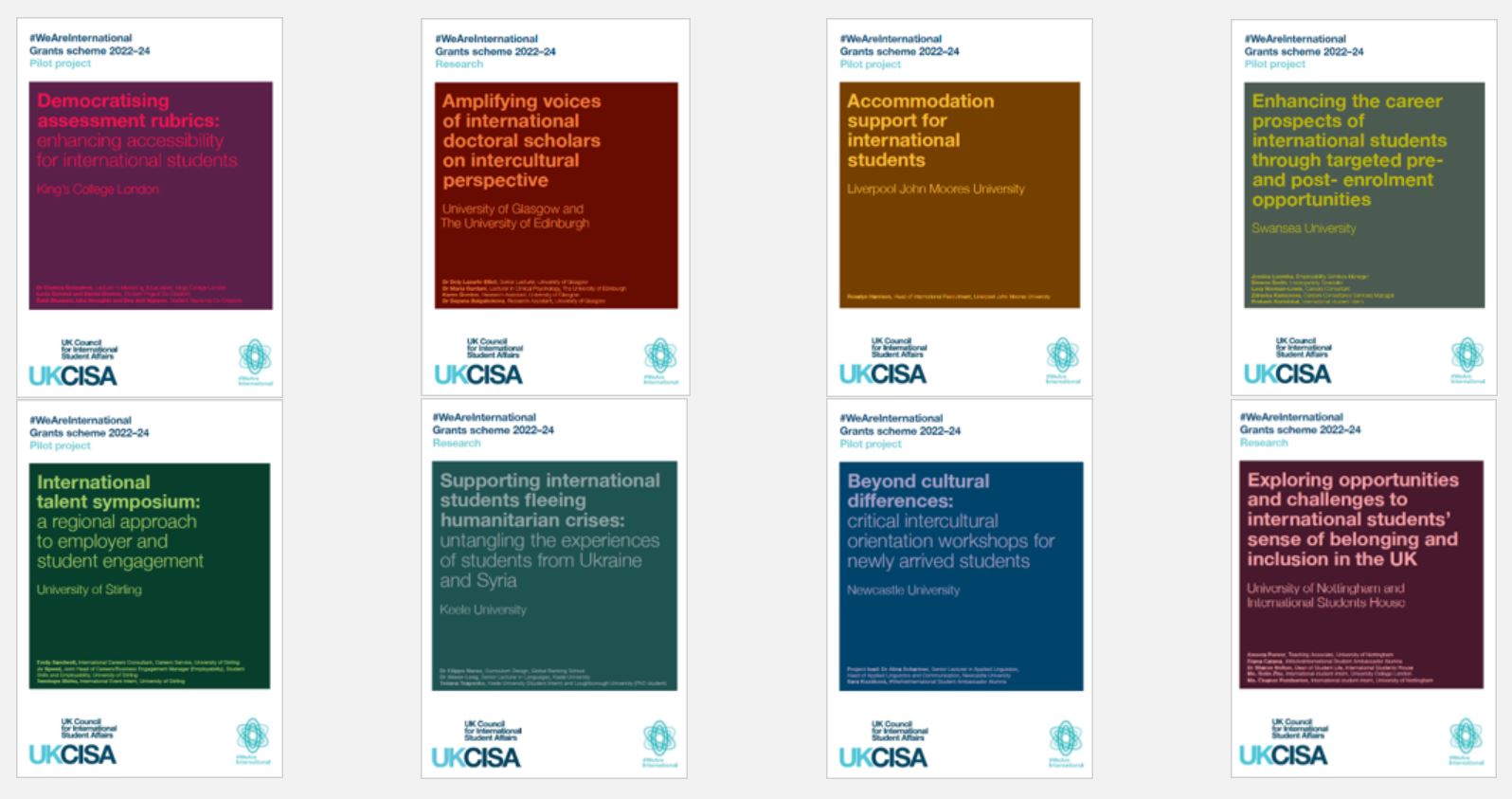 Culture Fest 
Welcome Event during re-freshers Fair
EXAMPLES
TOTAL Estimate: £5k. 
Attendees: 600+
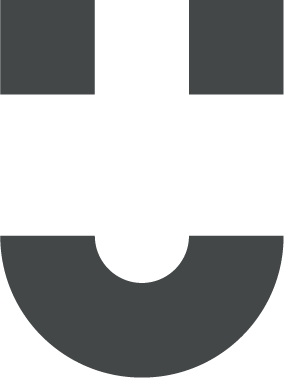 EXAMPLES
EXAMPLES
LUNAR NEW YEAR ENVELOPES
We got:
100 Envelopes +250 coins + 100 Info sheets.

£30 spent on envelopes
£35 spent on coins
Optional: £20 shop vouchers
£? Printing information (normal printer) 
£? Time to put them together (1 hour) 
TOTAL: £77
Attendees: 100
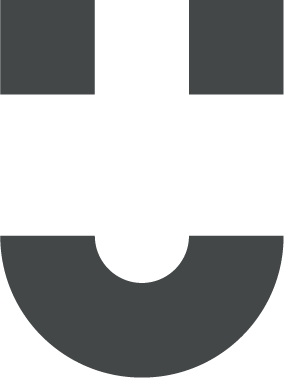